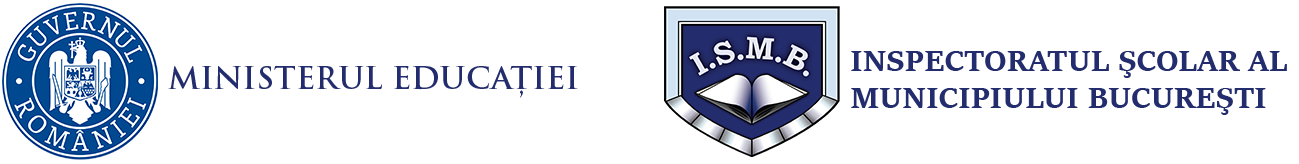 Evaluările Naționale  la finalul claselor a II-a, a IV- a și a VI- a în anul școlar 2023-2024
Bucureşti, 2024
Preşedintele Comisiei
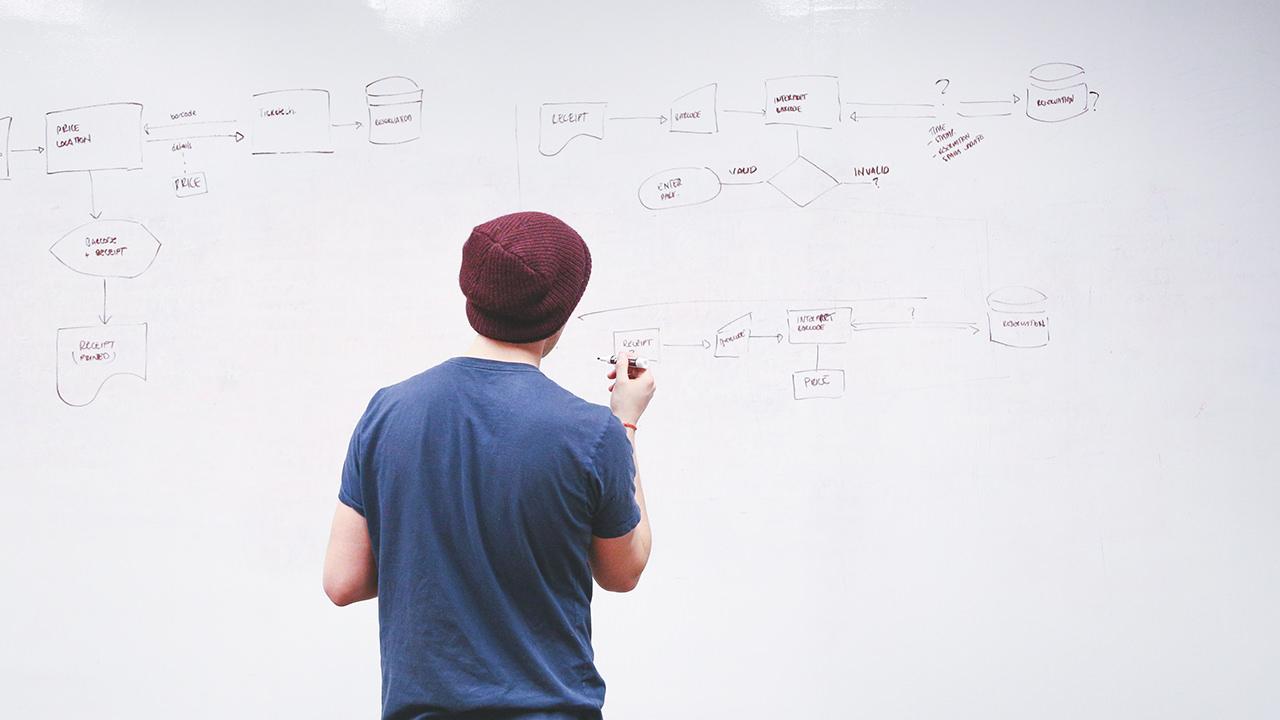 MĂLĂELEA DANIEL
Inspector Şcolar General Adjunct
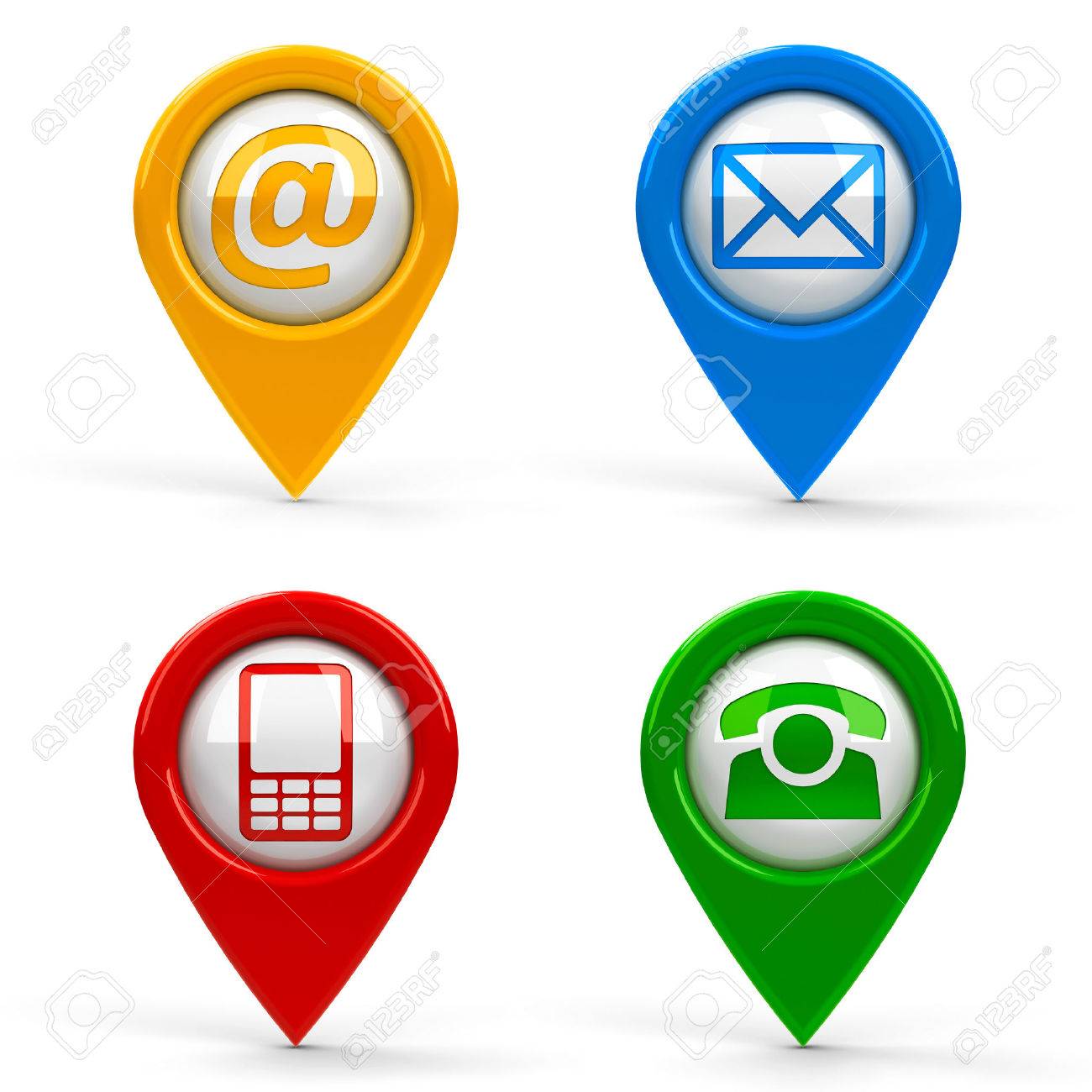 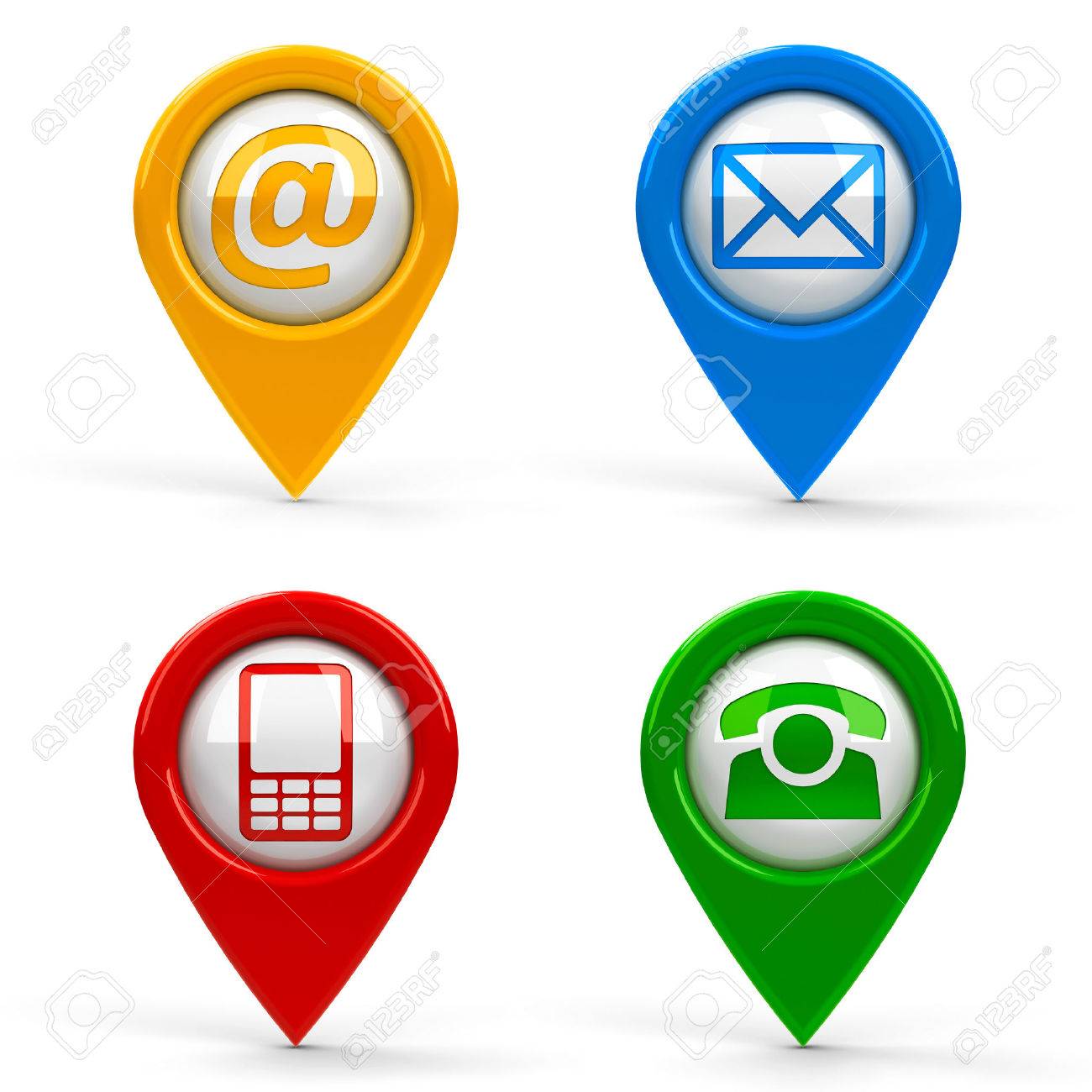 0724 556 620
daniel.malaelea@ismb.ro
SECRETAR COMISIE
Insp. Școlar GEANINA GEORGESCU
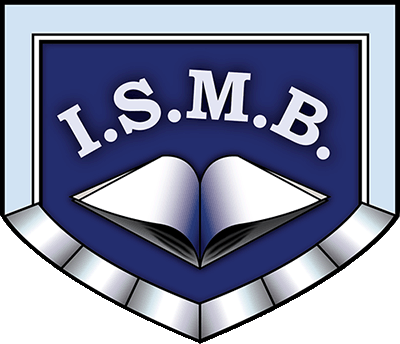 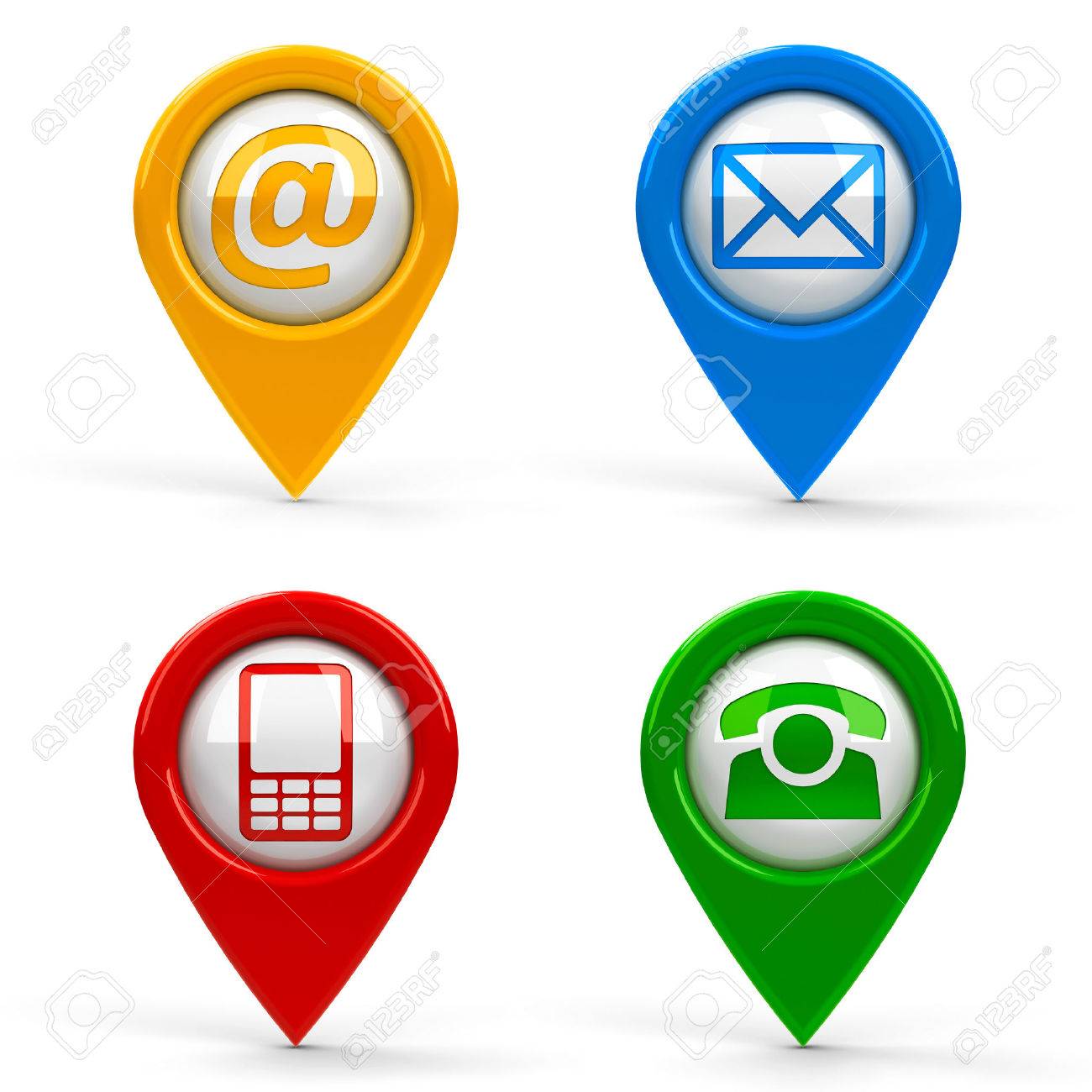 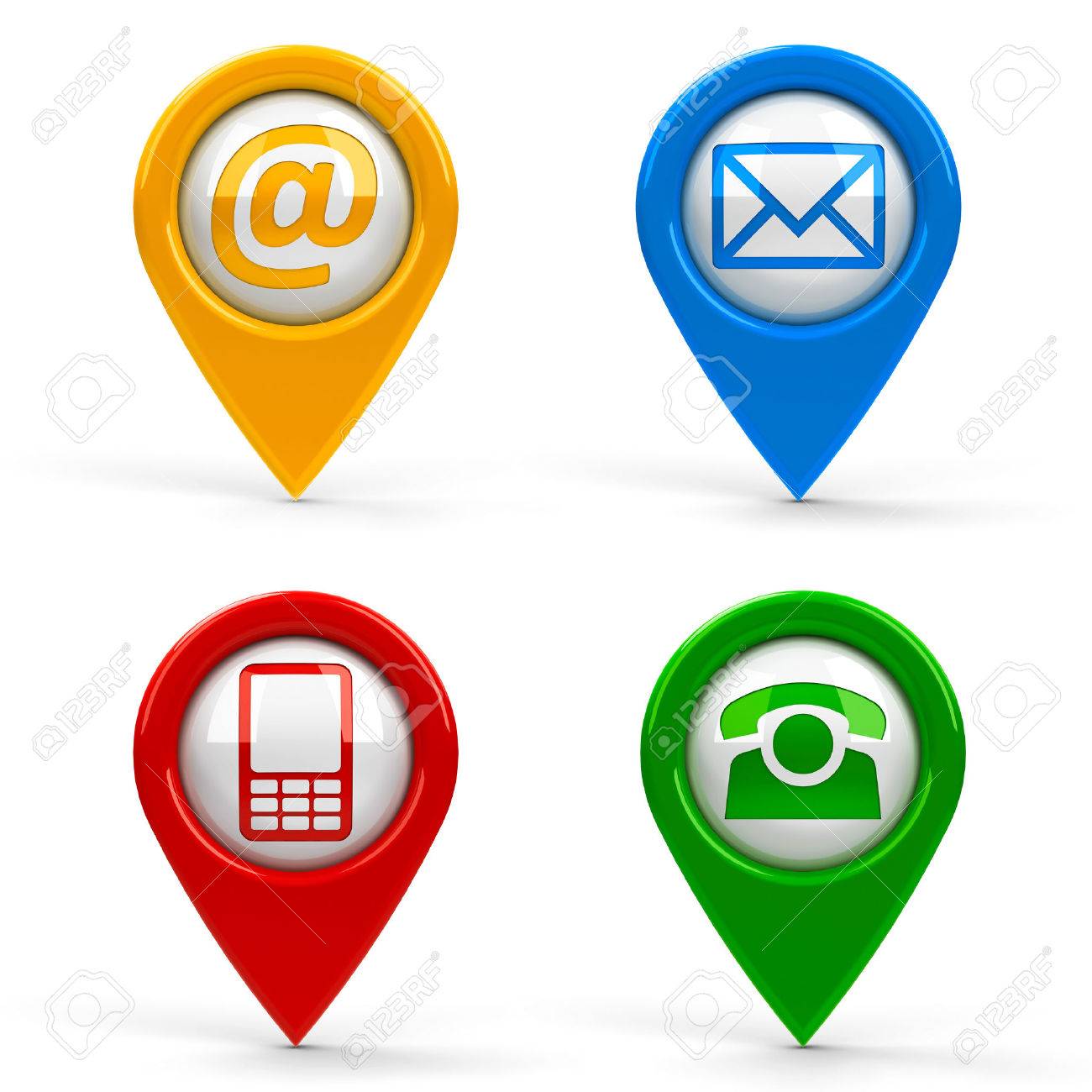 geanina.georgescu@ismb.ro
0721276215
2
Comisia Municipiului Bucureşti
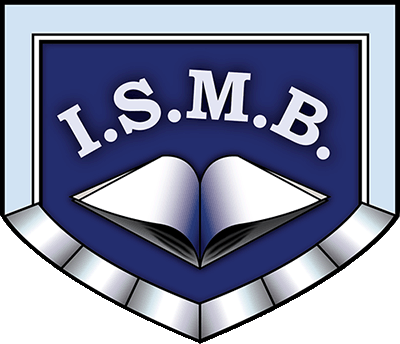 Rusea IONEL	- secretar		Consilier informatizare	
Membri:	 
Luiza Nicoleta MORARU, Inspector școlar pentru învățământul primar
Daniela Jenica ENACHE, Inspector școlar pentru învățământul primar
Ștefan PACEARCĂ, Inspector școlar pentru învățământul primar
Sanda Florina PICLER, Inspector școlar pentru învățământul primar
Raluca MOCANU, Inspector școlar pentru învățământul primar
Nicoleta TRĂISTARU, Inspector școlar pentru învățământul primar
Alexandrina PETER, Inspector școlar pentru minorități
Victor STOICA, Inspector școlar pentru fizică
Luminița DUMITRESCU, Inspector școlar pentru matematică
Mihaela Liliana MUȘAT, Inspector școlar pentru limba și literatura română
3
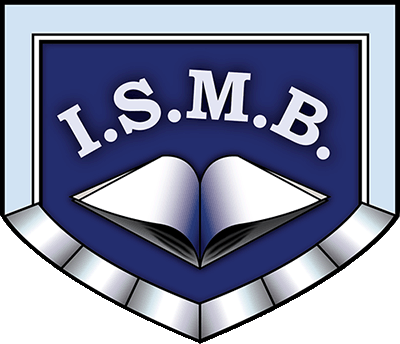 Comisia Municipiului Bucureşti
Flaminiu Ionuț NICULA, Inspector școlar pentru învățământul special
Maria BUJAN, Inspector școlar pentru limbi moderne
Florina VOICU, Inspector școlar pentru management instituțional
Corina CEAMĂ Inspector școlar pentru management instituțional
Camelia Tanța CHITCĂ, Inspector școlar pentru management instituțional
Codruța VITAN, Inspector școlar pentru management instituțional
Adi Nicoleta CRĂCIUN, Inspector școlar pentru management instituțional
Daniela BĂDESCU, Inspector școlar pentru management instituțional
4
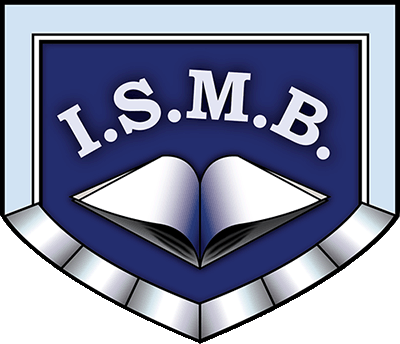 LEGISLAŢIE
CADRUL LEGAL și PROCEDURAL

OMENCȘ nr. 3051/12.01.2016 privind aprobarea Metodologiei de organizare şi desfăşurare a evaluărilor naţionale la finalul claselor a II-a, a IV-a şi a VI-a;
OME nr. 3771/ 09.02.2024 privind aprobarea Calendarului organizării și desfășurării Evaluărilor Naționale la finalul claselor a II-a, a IV-a şi a VI-a în anul şcolar 2023-2024;
Procedura CNEE nr. 262/04.02.2020 privind regimul şi normele de utilizare a certificatului SSL necesar la transferul/preluarea arhivelor  de subiecte pentru examenele, evaluările şi concursurile naţionale;
5
CALENDAR
Evaluarea competenţelor fundamentale la finalul clasei a II - a - EN II:
Scris - Limba română 							-   13 mai 2024
Scris - Limba maternă 							-   13 mai 2024
Citit - Limba română 							- 14 mai 2024
Citit - Limba maternă 							- 15 mai 2024
Matematică și științele naturii						- 16 mai 2024
Scris - Citit - Limba română pentru minorităţile naţionale 	- 17 mai 2024
 
Evaluarea competenţelor fundamentale dobândite în ciclul primar la 
finalul clasei a IV - a - EN IV:
Limba română 								- 21 mai 2024
Matematică 								- 22 mai 2024 
Limba maternă 								- 23 mai 2024
 
Evaluarea elevilor la finalul clasei a VI - a - EN VI:
Limbă şi comunicare 							- 28 mai 2024
Matematică şi Ştiinţe ale naturii 					- 29 mai 2024
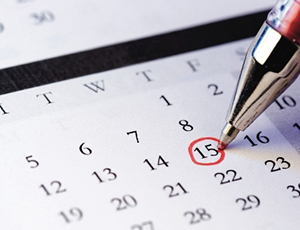 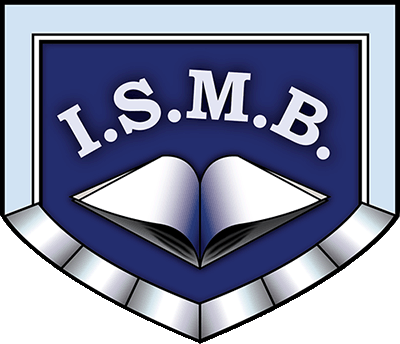 6
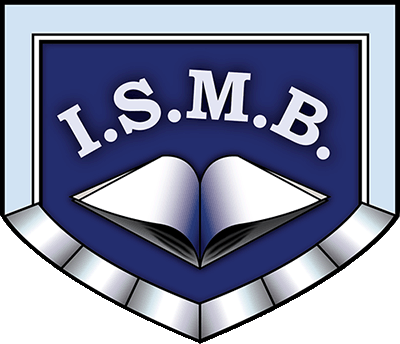 Comisia de organizare și de administrare a EN-2024 din unitățile de învățământ
Activităţi specifice
7
Activitățile comisiilor de organizare și de administrare a EN-2024
Activarea mecanismelor de comunicare cu CNPEE și ISJ/ISMB și actualizarea permanentă a datelor de contact.
Verificarea și confirmarea nominală a elevilor participanți la fiecare evaluare națională (EN II, EN IV și EN VI).
Stabilirea administratorilor de test și a asistenților pentru fiecare clasă participantă.
Stabilirea sesiunilor de formare a membrilor comisiilor și a administratorilor de test.
Formarea directă a administratorilor de test, conform instrucțiunilor din manual.
Preluarea instrumentelor de evaluare de la CNPEE, conform procedurii aprobate; organizarea tipăririi instrumentelor de evaluare.
Tipărirea Instrucțiunilor pentru fiecare A.T. al EN-2024,  monitorizarea aplicării corecte și a completării Raportului A.T. (raportul clasei).
Monitorizarea administrării EN-2024, urmărirea respectării procedurilor de administrare, documentarea procesului de administrare pe baza diferitelor tipuri de modele de raportare prevăzute în prezentul manual.
Coordonarea colectării și sintetizarea tuturor rapoartelor A.T. la nivelul fiecărei comisii din unitatea de învățământ.
Întocmirea raportului școlii, urmărind toate aspectele administrării EN-2024 conform modelelor prezentate în manualul de proceduri.
8
Observații. Metodologie
Toate persoanele care au acces la documentele pentru EN 2024 semnează un angajament de confidențialitate;
EN se desfășoară în timpul orelor de curs, în funcție de programul fiecărei unități, iar în cazul EN VI, Comisia Municipiului București de organizare și desfășurare a EN stabilit un interval orar unic pentru  începerea testelor (ora 11.00);
Sălile de clasă în care se susține EN sunt, de regulă, cele în care elevii clasei își desfășoară activitatea în mod obișnuit, elevii fiind așezați ca de obicei în bănci;
Se pot face pe teste sublinieri și chiar mențiuni pentru a se facilita analiza rezultatelor și comunicarea acestora către elevi și părinți/reprezentanți legali;
Evaluarea trebuie finalizată în termen de cel mult 7 zile de la data susținerii ultimului test de la clasa respectivă;
Rezultatele individuale obținute la EN nu se afișează/nu se comunică public și nu se înregistrează în catalogul clasei. Ele pot fi valorificate, prin informarea elevilor, părinților/reprezentanților legali ai elevului și, unde este cazul, elaborarea planurilor individualizate de învățare;
În urma informării părinților/reprezentanților legali se întocmește un proces verbal în care aceștia semnează pentru luarea la cunoștință a informațiilor referitoare la rezultatele elevului.
9
Observații. Manual de administrare
Se pot folosi: stiloul, pixul, creionul, echerul, raportorul și rigla;
Elevii sunt anunțați cu privire la ora începerii, parcurgerea a jumătate din timp și înainte cu 5 minute de epuizarea timpului (se notează pe tablă);
Elevii întârziați vor fi conduși de către asistent într-o altă sală de clasă, dar  nu mai pot fi primiți după momentul notării pe tablă a orei de începere. Vor fi supravegheați pe perioada desfășurării testului și li se va permite să vină la celelalte teste;
Administratorul de test nu poate răspunde la întrebările elevilor, dar notează eventualele întrebări în raportul testării;
Dacă apar situații speciale (de exemplu: elevului i se face rău etc), administratorul de test va recupera testul notând ora începerii și ora returnării atât pe test cât și în raportul său;
Părinții elevilor cu deficiențe trebuie să solicite în scris adaptarea la nivelul unității de învățământ a modelului publicat;
În cazul unei indisponibilități temporare (de exemplu: imposibilitatea de utilizare a mâinii la scris), elevul va fi asistat la completarea testului de către un cadru didactic asistent.
10
Orice situație specială și orice problemă întâmpinată se anunță la secretarul comisiei municipale sau la inspectorul pentru mamagement instituțional al sectorului, care anunță mai departe președintele comisiei municipale.
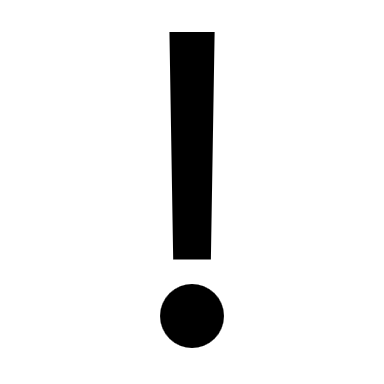 SUCCES!
11